Annotated XML: Queries and ProvenanceNate Foster     T.J. Green     Val Tannen       University of Pennsylvania
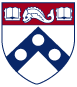 PODS ’08
Vancouver, B.C.
June 11, 2008
Need to Track XML Provenance
For scientific data processing [Buneman+ 08]
Tree-structured data, heterogeneous sources 
XML is the natural data model
Data annotated with source info; annotations need to be propagated during query processing
For incomplete/probabilistic data [Senellart&Abiteboul 07]
Query output annotated with Boolean formulas
Annotations indicate logical correlations between source data and output data
For data warehousing [Cui+ 00]
Even when data is relational, often have XML views
2
[Speaker Notes: What provenance _means_.
Make clear that we are generalizing these three threads]
Background: Provenance for Relational Algebra Views
source R
view V
?
?
?
?
V   :=   ¼AC (¼AB (R) ⋈ ¼BC (R))
3
Background: Semiring-Annotated Relations  [G.,Karvounarakis,Tannen 07]
Associate each tuple in database with an annotation from a commutative semiring    (K, +, ¢, 0, 1) 
+ and ¢ are abstract operations 
Combine and propagate annotations during (positive) relational query processing
⋈, £, Å combine annotations using ¢
¼, [ combine annotations using +
¾ multiplies annotations by 0 or 1
4
[Speaker Notes: Say in words “this is the paper on which Peter Buneman’s remarks in the keynote regarding semiring annotations were based”]
Background: Annotated Relations Example
V
R
V  :=  ¼AB((¼AC(R) ⋈ ¼BC(R)) [ (¼AB(R) ⋈ ¼BC(R)))
5
Background: Semiring Bestiary
(B, Ç, Æ, ?, >)		Set semantics
(N, +, ¢, 0, 1)			Bag semantics
(PosBool(B), Ç, Æ, ?, >)	Incomplete dbs
(P(), [, Å, ;, )		Probabilistic dbs
(P(P(X)), [, d, ;, {;})	Why-provenance	where A d B := {a [ b : a 2 A, b 2 B}
(N[X], +, ¢, 0, 1)		Prov. polynomials
		   “most informative” (universal)
6
Our Contribution: Annotated XML
Data model: unordered XML data with semiring annotations (K-UXML)
Query language: positive, unordered XQuery fragment (K-UXQuery) 
Semantics: how queries operate on annotated data
Correctness
Sanity checks: agrees with encoded relational queries, bag semantics, probabilistic XML, ...
Main theorem: commutation with homomorphisms 
Applications: security, incomplete databases, ...
7
[Speaker Notes: Be more clear about tree type vs nested relations.  Say we were careful to justify our semantics so as it would not appear ad-hoc, as sometimes provenance definitions do]
K-UXML
No attributes, no text values, no repeated children (inessential); no order (essential!)
Each subtree decorated with a value k from semiring K  (1 “neutral,” 0 “not present”)
K-collection: a finite set of elements annotated with values from K
The child subtrees of a node form a K-collection
8
K-UXML Example
a
a
b
c
x1
y1
´
bx1
cy1
1
a
y2
x2
c
c
d
b
b
1
a
d
cy2
bx2
y3
1
1
d
d
a
a
c
c
cy3
d
a
Annotations are on elements of K-collections.  There are 5 K-collections in this tree (all colored differently).
To annotate whole tree, must include in singleton K-collection.
9
In NRCK:  
	{ha, {hb, {ha, {hc, {}iy3, hd, {}i1}i1}ix1, hc, {...}iy1 }i1}
[Speaker Notes: Animate-reveal the colors.]
K-UXQuery Syntax
Based on Core XQuery [W3C]
if ... then ... else ... instead of where
nested for loops instead of complex XPath /a/b/c 







We added one new construct: annot k p
Construct any K-UXML document via K-UXQuery
10
[Speaker Notes: Say Core XQuery is made up of orthogonal basic constructs.]
Semantics for K-UXQuery
How do annotations propagate through these query constructs?
We adopt a principled approach that leads to a compositional semantics and makes previous work on relations a precise special case
We do this by translation to Nested Relational Calculus (NRC) with a tree type and annotations (NRC details in paper; illustrated here by example on UXQuery)
11
K-UXQuery Semantics: for-Loops
Query:  for $t in $S return $t/*
Source, $S:
Answer:
Computation:
a
b
c
by
ax
cz
x
y
z
,
,
,
,
du
dv
f
ew
dv
du
ew
f
x   du   ,     y   dy   ,    y   ew    ,    z   f
by
ax
cz
dxu    ,      dvy    ,    eyw    ,      fz
,
,
dv
du
ew
f
dxu + yv  ,    eyw  ,    fz
12
[Speaker Notes: For those keeping score at home, corresponds to NRC big union operator]
for-loops Example With K = N
Query:  for $t in $S return $t/*
Source, $S:
Answer:
b2
a
c3
,
,
i.e.,
e
d2
d
f
i.e.,
a
b
b
c
c
c
,
,
,
,
,
5 d’s appear as children in source;
5 d’s in answer
d
d
d
e
d
d
e
f
f
f
d , d , d , d , d , e , e , f , f , f
d1+2¢2 = 5  ,   e2  ,    f3
13
K-UXQuery Semantics: // Operator
Annotation of result is a sum over products of annotations along paths to root
Query:    <r> $S//c </r>
Source, $S:
Answer:
a
r
cx1¢y3 + y1¢y2
bx1
cy1
cy1
a
d
cy2
bx2
d
cy2
bx2
cy3
d
a
a
14
[Speaker Notes: This node is obtained in two ways from the input (explains +).  Along each path to root, the annotations are multiplied.  Mention that this is implemented in NRC using structural recursion on trees]
Application: Access Control
Data annotated with clearance levels from total order C :  P < C < S < T < 0




Joint use of data (¢) requires access to both (max of clearances); alternative use of data (+) requires access to either (min of clearances)
(C, min, max, 0, P) is a commutative semiring
Query: <p> $S/*/* </p>
a
p
p
bC
cC
dC
eT
dmin(max(P,C,C), max(P,C,S))
emax(P,C,T)
eT
dS
dC
15
[Speaker Notes: Use colored circles in total order text.]
Security Condition: Non-Interference
For any given clearance level (e.g., C), want the following diagram to commute:
a
query
bC
cC
dC
eT
eT
dS
dC
erase > C
erase > C
a
p
p
query
bC
cC
dC
dC
16
[Speaker Notes: Say what this buys us.  Don’t have to actually erase the stuff in the source database, just in the answer (which is presumably smaller).

Point out that security application also makes sense for relational data.]
Application: Incomplete XML
Data annotated with Boolean expressions; tree T represents set of possible worlds Rep(T)
a
a
7 possible worlds
b
c
b
cx
T  =
a
d
b
a
cz
d
b
a
d
a
a
a
a
cy
d
b
c
b
b
,
,
,...,
Rep(T)  =
a
d
c
b
a
a
c
d
a
d
c
d
17
Correctness: Possible Worlds
For every incomplete tree T, and every UXQuery query q, want this diagram to commute:
Rep
T
Rep(T)
q
q
Rep
q(Rep(T)) = Rep(q(T))
q(Rep(T))
q(T)
18
Commutation with Homomorphisms
Theorem: Let h : K1  K2 be a semiring homomorphism.  Then for any UXQuery query q, for any K1-UXML document D, we have
h(q(D)) = q(h(D)).
Ex: access control
	hc : C  C		hc(k) := if k · c then k else 0
Ex: incomplete databases
	º : Vars  B       	Evalº : PosBool(Vars)  B
Ex: duplicate elimination
	± : N  B       	±(k) := if k = 0 then ? else >
19
Provenance is Universal
Corollary: The semantics of K-UXQuery evaluation on K-UXML for any commutative semiring K factors through evaluation using provenance polynomials N[X].
i.e., for any K-UXML document D, for any K-UXQuery q, we have
q(D) = Evalº(q(D’))
where 
 D’ is obtained by replacing K-annotations in D with fresh variables from X
 º : X  K is the corresponding valuation 
Evalº : N[X]  K is the unique semiring homomorphism such that for the one-variable monomials, Evalº(x) = º(x).
20
Related Work
Bag semantics for NRC [Libkin&Wong 97] 
Incomplete XML [Kanza+ 99, Abiteboul+ 06]
Probabilistic XML [Nierman&Jagadish 02, van Keulen+ 05, Abit.&Senellart 06, Sen.&Abit. 07, Hung+ 07]
XML provenance [Buneman+ 01]
NRC provenance [Hidders+ 07]
Soft CSPs [Bistarelli et al]
Semiring-annotated XPath [Grahne+ 07]
Negation, expressiveness of RAK [Geerts&Poggi 08]
21
Conclusion
We showed how to annotate unordered XML trees (NRC complex values) with values from a commutative semiring K, and propagate those annotations in queries for a large, positive fragment of XQuery (NRC + srt)

We saw novel applications in security and incomplete dbs, made possible by a fundamental property of our framework, commutation with homomorphisms
22
Future Work
Practical applications based on framework
Access control
Jointly recording provenance, security, multiplicities, uncertainty, etc. (product of semirings is also a semiring!)
Query optimization: containment/equivalence w.r.t. annotated semantics depends on K!
In paper, we show K-equivalence for UXQuery is the same as B-equivalence when K is a distributive lattice (e.g., access control, incomplete dbs)
23
24
XPath Descendant Operator Uses srt
//¤ applied to forest $T translates to
		[(x 2 $T) ¼1((srt(b, s) . f) x)
	where
		f := let self = Tree(b, [(x 2 s) {¼2(x)} in 
			let matches = [(x 2 s) {¼1(x)} in 
				(matches [ {self}, self))
//a, similar to above
25
K-UXQuery Semantics: Union
Sums annotations
Query:   return $S, $T
Answer:
Source:  $S		$T
au
au
au
a2u
au
,
,
bw
bv
bw
bv
bv
answer has 2 copies of
au
trees distinguished by annotations of children
bv
26
[Speaker Notes: Say unions of _sets_ of trees.  Check with Nate about parens in return (…)..  

Map of XQuery features to NRC features?  Why small union?  Why big union?

Annotation written on node, but 2u annotates _entire tree_]
Semantics of Big Union
Ordinary NRC: iterates and collects results in set

 		   «[(x 2 e1) e2¬   :=   [a 2«e1¬ «e2¬[x := a]

Annotated NRC: sums and multiplies annotations

	«[(x 2 e1) e2¬K (y)  :=         «e1¬K (ai) ¢ «e2¬K[x := ai] (y)

	where the support (the set of elements with non-zero annotations) of «e1¬K is {a1, ..., an}
27
XPath Example With K = N
Query:  element  r { $S//c }
Source, $S:
a
b
c
b
a
r
´
a
a
b2
c
c2¢3 + 1 = 7
a
c
c
c
d
c
c
c
d
c3
d
Answer:
r
´
c
c
c
c
c
c
c
28
XPath Example With K = N
Query:    <r> $S//c </r>
Answer:
Source, $S:
a
r
i.e.,
c2¢3+1 = 7
b2
c
c
i.e.,
a
r
a
d
c
b2
d
c
b2
b
b
c
c3
d
a
a
c
c
c
c
c
c
c
c
a
a
b
d
c
b
d
c
b
b
c
c
c
d
c
c
c
d
a
a
29
[Speaker Notes: Say who is $T when talking through slide (_set_ of trees).]